Years Ahead in HIV Prevention Research
Time to Market
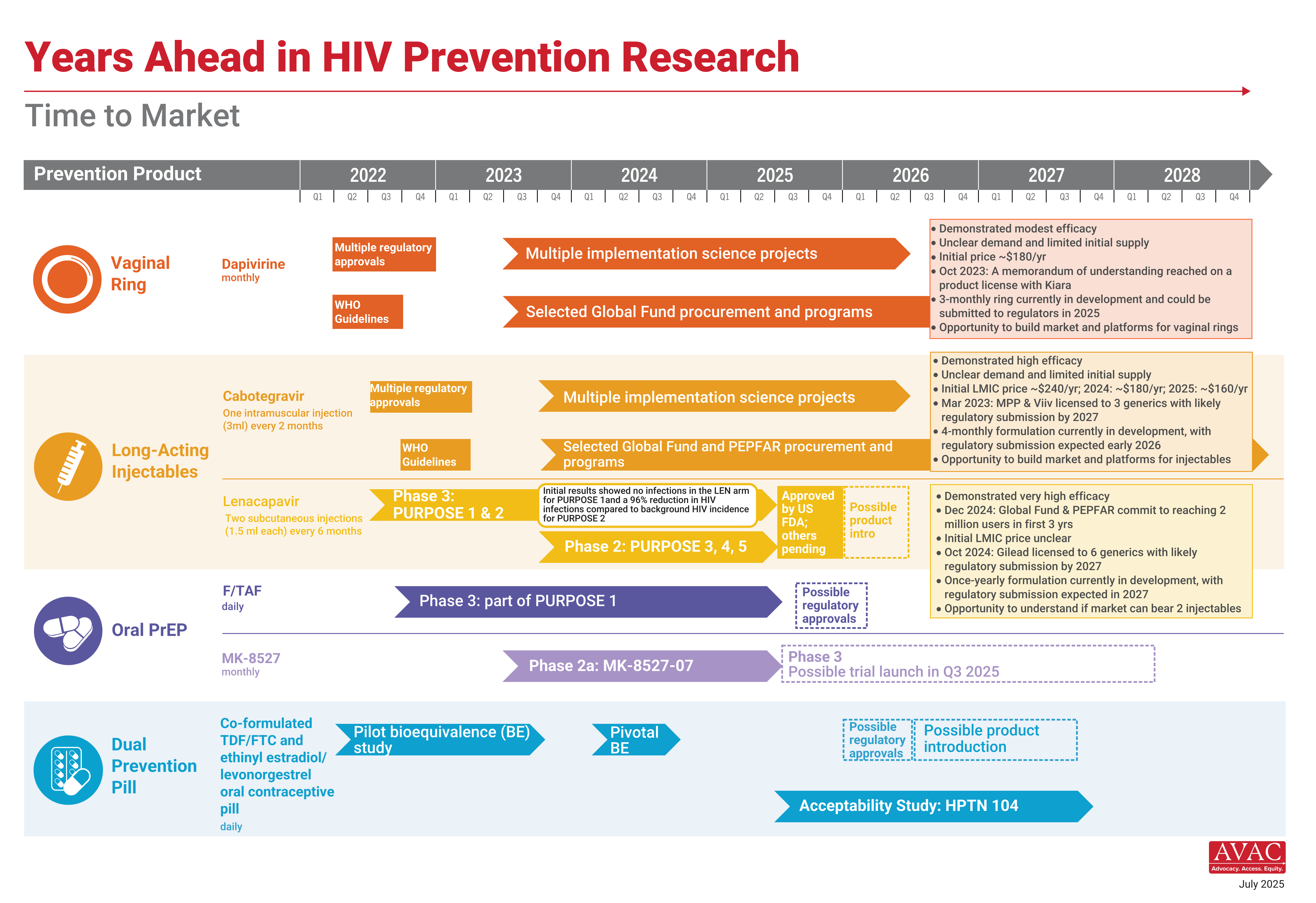